Unit 5: Food and drink
Lesson 7: Looking back
Objectives
Review the vocabulary and grammar of Unit 5
Vocabulary
soup, salad, pasta, bread, steak, beef, pork, chicken, duck, seafood, egg, curry, dessert, yogurt, ice- cream, etc.

                soda, fruit juice, smoothie, soft drink, cocktail, coffee, latte, freeze, coconut juice, etc.
Food:
Drinks:
Pronunciation
Job, box, clock, watch, bottle, got, holiday, long, lost, wrong, sorry, shop, quality, want, wash, what
Ball, all, talk, autumn, launch, law, saw, dawn, caught, bought, warm, born, corner, door, floor, more, pour, board
Grammar
Some:
Dùng trong câu khẳng định
Đứng trước danh từ đếm được số nhiều và danh từ không đếm được
Some cũng được dùng trong câu hỏi
VD: I have some friends

Any:
Dùng trong câu phủ định và câu hỏi
Đứng trước danh từ đếm được số nhiều và danh từ không đếm được
VD: There aren’t any books in the shelf

Lots of/ a lot of:
Được dùng trong câu khẳng đinh và câu nghi vấn
Đi với danh từ không đếm được và danh từ đếm được số nhiều
Thường mang nghĩa “informal”
VD: We spent a lot of money
01
Vocabulary
Ex1: Add the words and phrases you have learnt in the correct columns. Compare with your partner's. Who has more words and phrases? Add any that you did not write
Ex2: Read the recipe and write sentences as in the example.
Example: We need two tablespoons of cold water
Suggested answers: 
We need 5 eggs. 
We need 2 tomatoes. 
We need 2 tablespoons of cold water. 
We need 40 grams of butter. 
We need 5 grams of onion. 
We need 1 teaspoon of salt. 
We need a teaspoon of pepper.
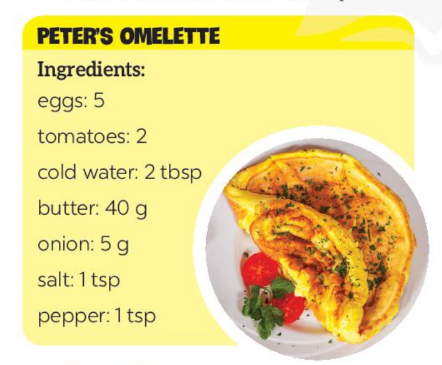 02
Grammar
Ex3: Complete the sentences. Write some, any, much, or a lot of/ lots of.
1. I have to go to the market now. There isn't _________ food for our dinner. 
2. Would you like _________ sugar for your coffee? 
3. There are ______________ trees in our village, so the air here is very fresh. 
4. I'm very busy, I have ______________ things to do today. 
5. We didn't have _________ beef left, so we had _________ fish for lunch.
Ex3: Complete the sentences. Write some, any, much, or a lot of/ lots of.
1. I have to go to the market now. There isn't _________ food for our dinner. 
Any: dùng trong câu phủ định, + N không đếm được 

2. Would you like _________ sugar for your coffee? 

Would you like some…….?  cấu trúc mời
any
some
Ex3: Complete the sentences. Write some, any, much, or a lot of/ lots of.
3. There are ______________ trees in our village, so the air here is very fresh. 
a lot of/ lots of + N đếm được /Không đếm được 
4. I'm very busy, I have ______________ things to do today. 
a lot of/ lots of + N đếm được /Không đếm được 
5. We didn't have _________ beef left, so we had _________ fish for lunch.
 Any: dùng trong câu phủ định, + N không đếm được 
Some: dùng trong câu khẳng định, + N đếm được/ không đếm được
a lot of/ lots of
a lot of/ lots of
any
some
Ex4: Make questions with How many/ How much for the underlined words in the following sentences.                                     Example: Minh has three apples.                                                                                            How many apples does Minh have?
How many + danh từ đếm được số nhiều 

How much + danh từ không đếm được /số ít

How many + danh từ đếm được số nhiều 

How many + danh từ đếm được số nhiều 

How much + danh từ không đếm được /số ít
1. There are six bottles of juice in the fridge. 
How many bottles of juice are there in the fridge? 
2. I need some butter for my pancakes. 
How much butter do you need for your pancakes? 
3. We have only one bottle of fish sauce. 
How many bottles of fish sauce do you/ we have? 
4. We need ten chairs for the party. 
How many chairs do you/ we need (for the party)? 
5. She put a lot of sugar in her lemonade.  
How much sugar did she put in her lemonade?
Thank you!
See you next time